Проект «Мыльная пена»
Средняя группа
 № 6 «Фиалка»
ДС № 5 «Семицветик»

Воспитатель: Голубовская С.В.
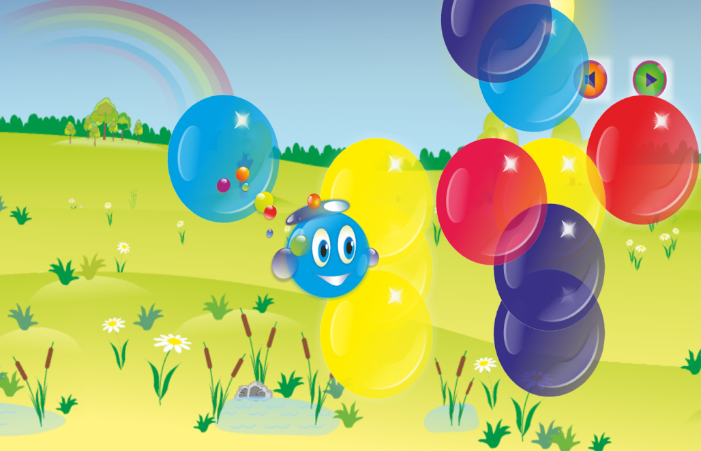 Актуальность.
С мыльной пеной мы  сталкиваемся каждый день:  когда моем руки, принимаем ванну, моем посуду, стираем бельё. Большую радость детям приносят игры с мыльной пеной – это нравится всем детям без исключения. Для расширения представлений детей об окружающем мире я  разработала проект по знакомству с нетрадиционным материалом – пеной. При реализации проекта воспитатель поможет ребёнку почувствовать тактильные ощущения при игре с пышной пеной. В ходе проекта дети познакомятся с  интересными образами, сделанные из пены. Игры с пеной помогут малышам поближе познакомиться с белым цветом, научиться действовать самостоятельно, накапливать практический опыт. Тема проекта соответствует возрастным особенностям детей детского сада.
Цель:
- познакомить с нетрадиционным материалом  - пена.
Задачи: 
- Развивать наглядно-образное мышление, речь, внимание, тактильные ощущения, моторику;
- Формировать представления о свойствах пены: «белая», «воздушная», «легкая».
- Воспитывать интерес и любовь к природе через художественную литературу.
Всюду пена, пар и брызги,Смех и радостные визги,В мыле вся моя семья,Хоть купаюсь только Я!
Все микробы и бациллы Как огня боятся мыла. Нужно ручки с мылом мыть, Чтоб здоровенькими быть.Знают дети все вокруг: Мыло – наш надёжный друг!
Водичка, водичка. Умой Насте личико, Настя кушала кашку, Испачкала мордашку.
Мылим, мылим руки, чтобыИспугались все микробы,Чтобы Таня не болела,Чтобы чистой стала кожа.
Раз, два, триРаз, два, три -Я пускаю пузыри.Мыльные, воздушные,Ветерку послушные.